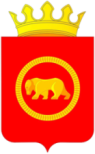 Исполнение бюджета
 Пермского муниципального района за 2018 год
Докладчик:   Заместитель главы администрации Пермского  муниципального района по экономическому развитию   
Гладких Татьяна Николаевна
Анализ налоговых и неналоговых доходов консолидированных бюджетов муниципальных образований Пермского края за 2017 - 2018 годы*
* с учетом дополнительного норматива по НДФЛ
Исполнение расходов консолидированных бюджетов муниципальных образований Пермского края за 2017 – 2018 годы
Показатели доходов и расходов консолидированных бюджетов муниципальных образований Пермского края на душу населения за 2017 - 2018 годы
*налоговые и неналоговые доходы
Исполнение бюджета Пермского 
муниципального района за 2018 год, 
тыс. рублей
Исполнение бюджета Пермского 
муниципального района за 2018 год, 
                                                                                                                  млн. рублей
87,6%
Налоговые и неналоговые доходы бюджета Пермского муниципального района за 2018 год (без дополнительного норматива отчислений по НДФЛ
+5,0%
+1,4%
Структура налоговых и неналоговых доходов бюджета Пермского муниципального района за 2018 год
Поступления по налогу на доходы физических лиц в бюджет Пермского муниципального района, тыс. руб.       (с учетом дополнительного норматива)
+6,9%
+0,2%
Анализ поступлений налога на доходы физических лиц по дополнительному нормативу отчислений (18%) за 2018 год
Поступления по транспортному налогу в бюджет Пермского муниципального района, тыс. руб.
+13,2%
+3,1%
Поступления по единому налогу на вмененный доход в бюджет Пермского муниципального района, тыс. руб.
-5,7%
+0,1%
Поступления по государственной пошлине в бюджет Пермского муниципального района, тыс. руб.
+13,7%
+3,9%
Платежи при пользования природными ресурсами в бюджет Пермского муниципального района, тыс. руб.
-15,1%
-2,1%
Поступления по доходам от использования имущества      в бюджет Пермского муниципального района, тыс. руб.
+4,4%
+2,2%
Поступления по доходам от реализации имущества в бюджет Пермского муниципального района, тыс. руб.
-3,5%
6,4%
Поступления по штрафам, санкции, возмещение ущерба в бюджет Пермского муниципального района, тыс. руб.
-6,3%
Информация о недоимке по налогам в бюджет Пермского муниципального района
Недоимка по неналоговым платежам в бюджет Пермского муниципального района
Расходы бюджета Пермского муниципального района за 2018 год
-12,4%
-11,6%
Структура расходов бюджета Пермского муниципального района за 2018 год
Структура расходов бюджета Пермского муниципального района за 2018 год
Исполнение бюджета Пермского муниципального района по расходам, тыс. руб.
Исполнение бюджетных ассигнований по группам видов расходов классификации расходов бюджета за 2018 г., млн. руб.
Исполнение бюджета в разрезе главных распорядителей бюджетных средств
Реализация муниципальных программ в 2018 году
Реализация муниципальных программ в 2018  году (продолжение)
Выполнение в 2018 году объемных показателей муниципальной услуги (работы) управления образования
Выполнение в 2018 году объемных показателей муниципальной услуги (работы) управления по делам культуры
Достижение целевых показателей по «указным» категориям работников бюджетной сфера МР в 2018 году
Целевой показатель по соглашению
20
Дотации, иные межбюджетные трансферты, передаваемые бюджетам сельских  поселений, 
млн. руб.
Динамика изменения текущих расходов и бюджета развития (млн. руб.)
Бюджетные инвестиции на строительство(реконструкцию), приобретение объектов общественной инфраструктуры в 2018 году
-80,7%
Структура бюджетных инвестиции по отраслям за 2018 год
Бюджетные инвестиции на строительство (реконструкцию) и приобретение объектов общественной инфраструктуры Пермского муниципального района в 2018 году в разрезе источников
37
Расходы на реализацию инвестиционных проектов за 2018 год, тыс. руб.
Продолжение
Социальное обеспечение населения
Обеспечение жильем отдельных 
категорий граждан, установленных 
федеральными законами от 12.01.1995 г.  
№ 5-ФЗ «О ветеранах» и от 24.11.1995 г. 
№ 181-ФЗ  «О социальной защите 
инвалидов в  Российской Федерации 
1 458,3 тыс.руб. (2 человека)
Обеспечение жильем молодых семей  
• Местный бюджет  6 073,4 тыс.руб.;
• Краевой бюджет 7 717,4 тыс.руб.;
    • Федеральный бюджет 4 397,2 тыс.руб.  
 (выдано 29 свидетельства, оплачено 29)
Единовременные компенсационные 
выплаты педагогическим работникам
муниципальных общеобразовательных 
учреждений на приобретение или
строительство жилого помещения
13 000,0 тыс.руб. (13 человек)
Динамика расходов дорожного фонда, млн. руб.
Расходы бюджета на содержание 
органов местного самоуправления, тыс. руб.
Расходование средств резервного фонда в 2018 году
ВСЕГО ПРЕДУСМОТРЕНО В БЮДЖЕТЕ – 518,2 тыс. руб.
ИЗРАСХОДОВАНО – 418,2 тыс. руб., в том числе:

Ликвидация аварийной ситуации(восстановление кровли здания структурного подразделения детского сада «Солнечные лучики» МАОУ «Лядовская основная школа») -385,6 тыс. руб.

Оплата работ по вывозу и утилизации веществ в бочках, обнаруженных в Двуреченском сельском поселении Пермского муниципального района- 32,6 тыс. руб.
Контрольная работа ФЭУ Пермского муниципального района
Основные итоги исполнения расходов бюджета района за 2018 год
Бюджет был сформирован в программной структуре, исполнялся на основе 18 муниципальных программ
реализованы основные направления и задачи налоговой и бюджетной политики  2018 года  - обеспечено  стабильное исполнение  районного бюджета
операции по исполнению бюджета осуществлялись в соответствии с бюджетным  законодательством и  требованиями,  утвержденными решением о бюджете
сокращен плановый дефицит районного бюджета, отсутствуют коммерческие заимствования
муниципальный долг Пермского муниципального района по состоянию на 01.01.2019 отсутствует, муниципальные гарантии не представлялись
исполнены «майские» Указы Президента РФ 2012 года
просроченная дебиторская и кредиторская задолженность       отсутствуют
Спасибо за внимание!